enter e-Estonia
© Renee Altrov
ERIKA PIIRMETS
Digital Transformation Adviser
e-Estonia Briefing Centre
safest digital identity
advantages
a secret key to all online services
99% of the population has an ID-card
mandatory ID
first card issued in 2002
5 days and 2% of GDP per year is saved using digital signature
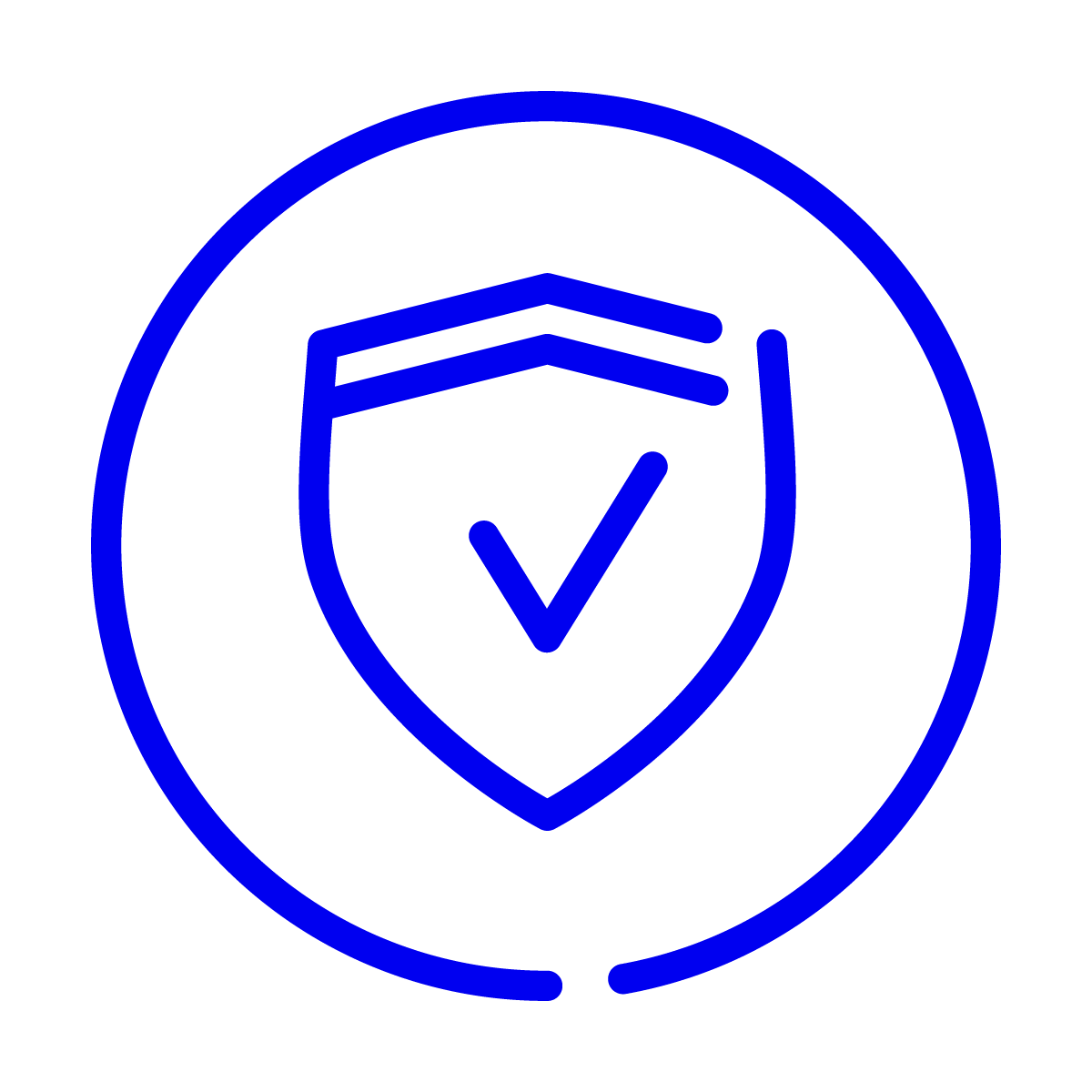 Public Key Infrastructure
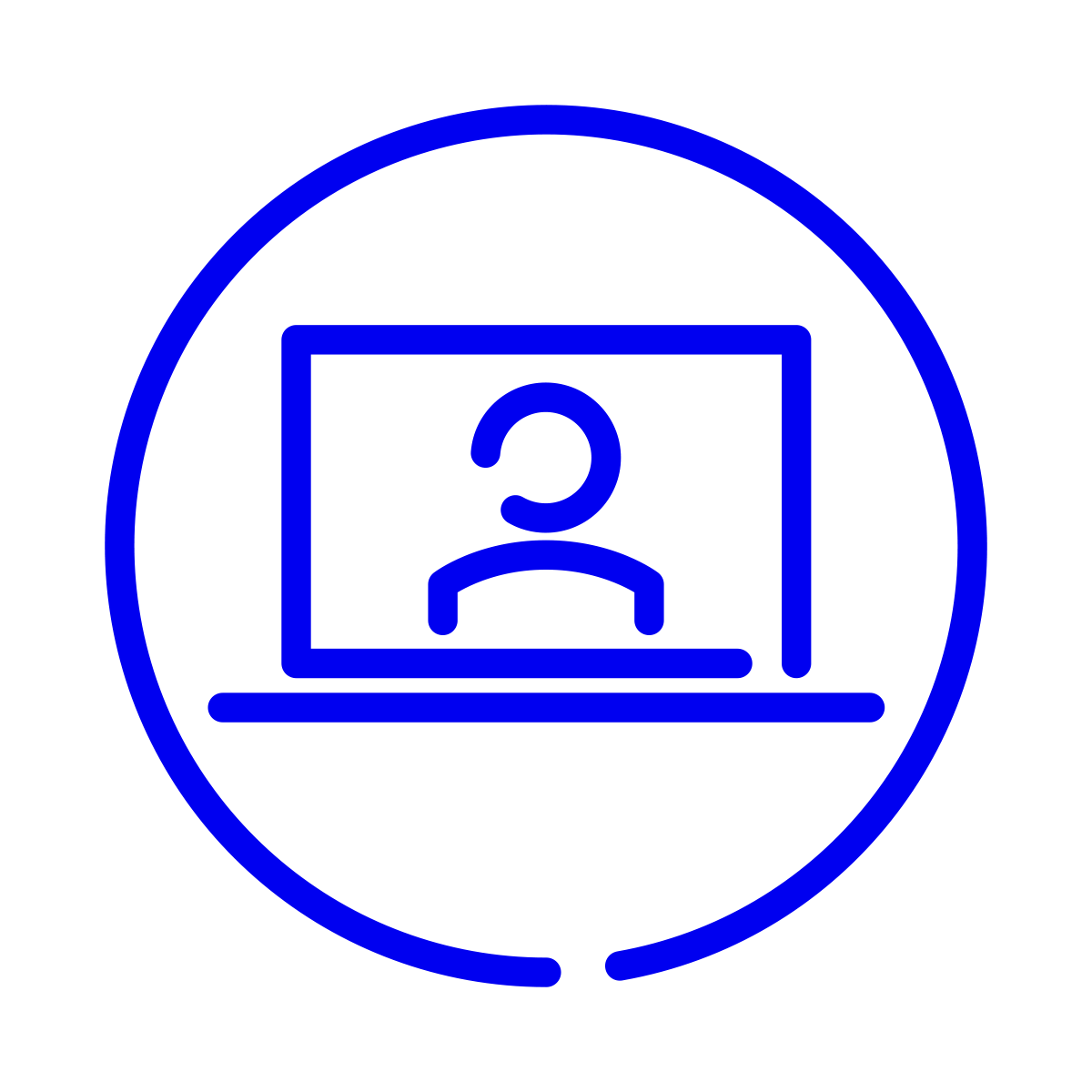 ID card, residence card, diplomatic IDs, Mobile-ID, Digital ID, e-Residency card
engaged to all life activities
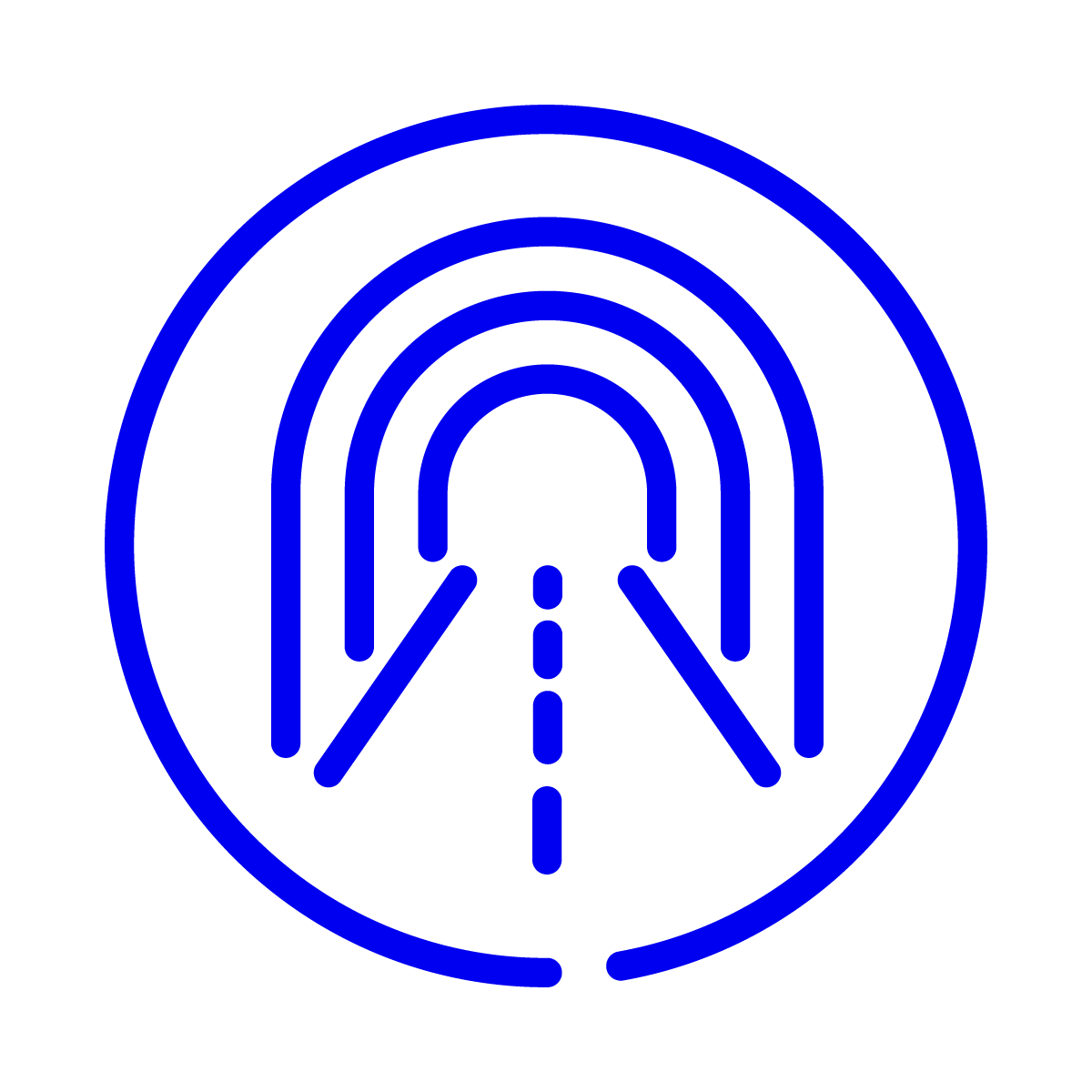 enter point to all government’s e-services
driving licence
travel document
access banking services
loyalty card
signing documents
e-prescriptions
digital business environment
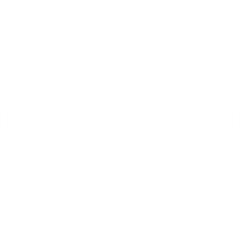 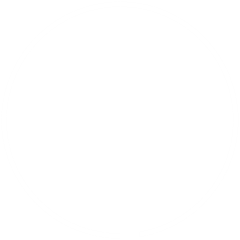 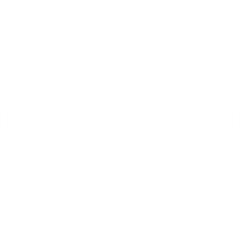 #18
#1
#1
EASE OF DOING BUSINESS 
World Bank 2020
ENTREPRENEURIAL ACTIVITY
World Economic Forum 2017
INTERNATIONAL TAX COMPETITIVENESS INDEX 
Tax Foundation 2020
98% of companies established online
99,6% of banking transactions are done online
98% of people declared their income online
92% of population use the internet on a regular basis
ease of doing business
simplest and fastest business environment
© EAS
under 3 hours to start a company
paperless and hassle-free e-taxation
Startup nation – supporting ecosystem
e-residency – Estonian e-services for every world citizen
importance of decision-making
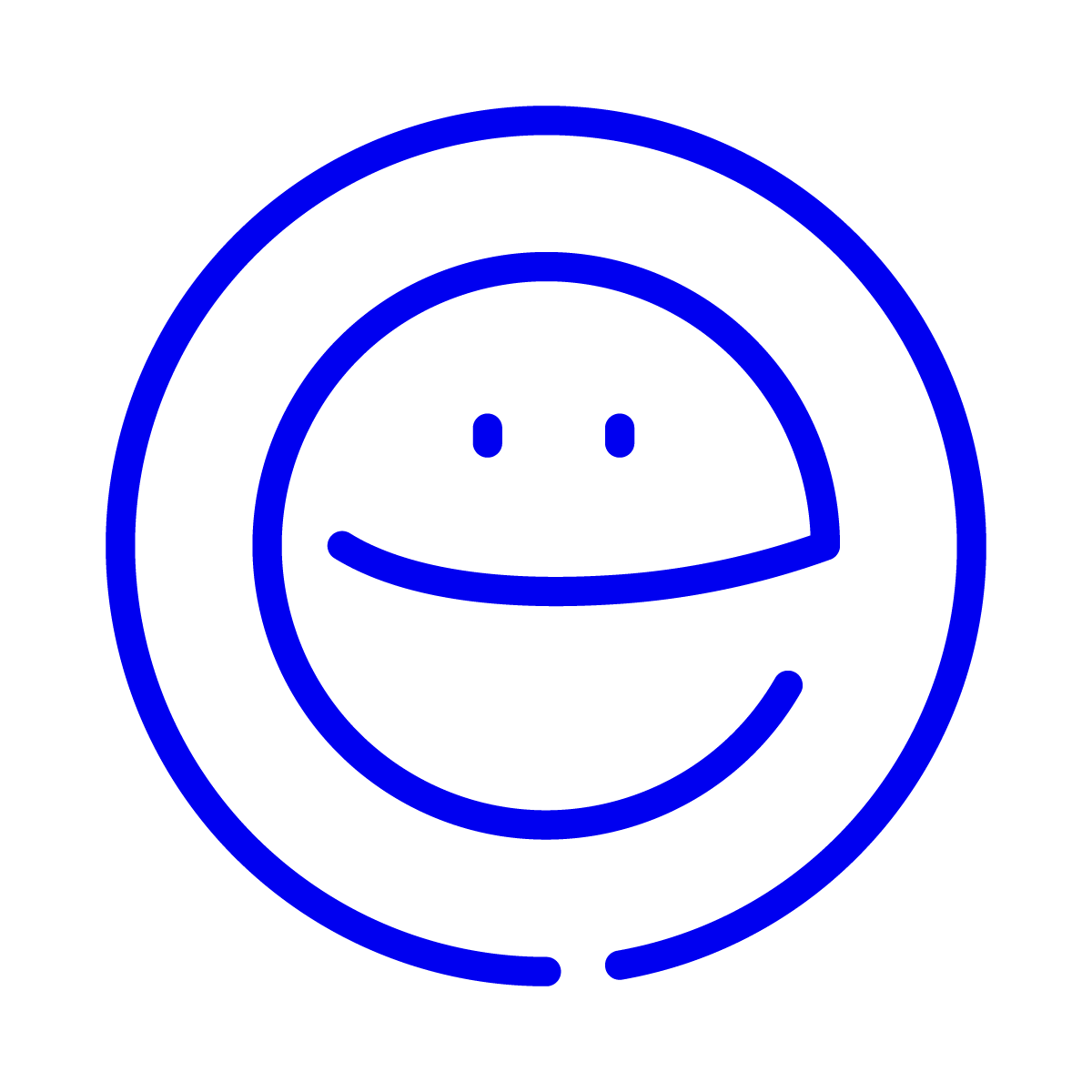 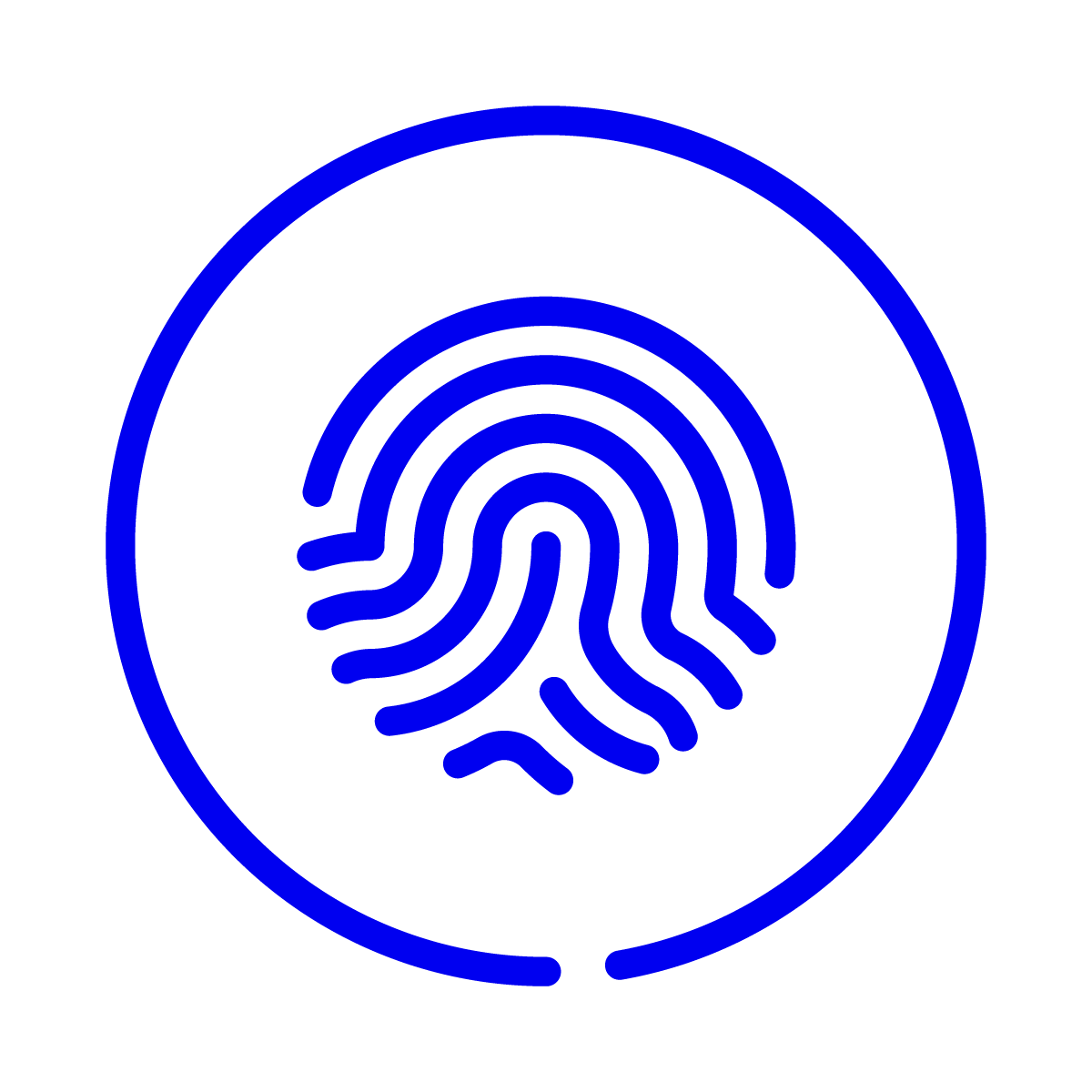 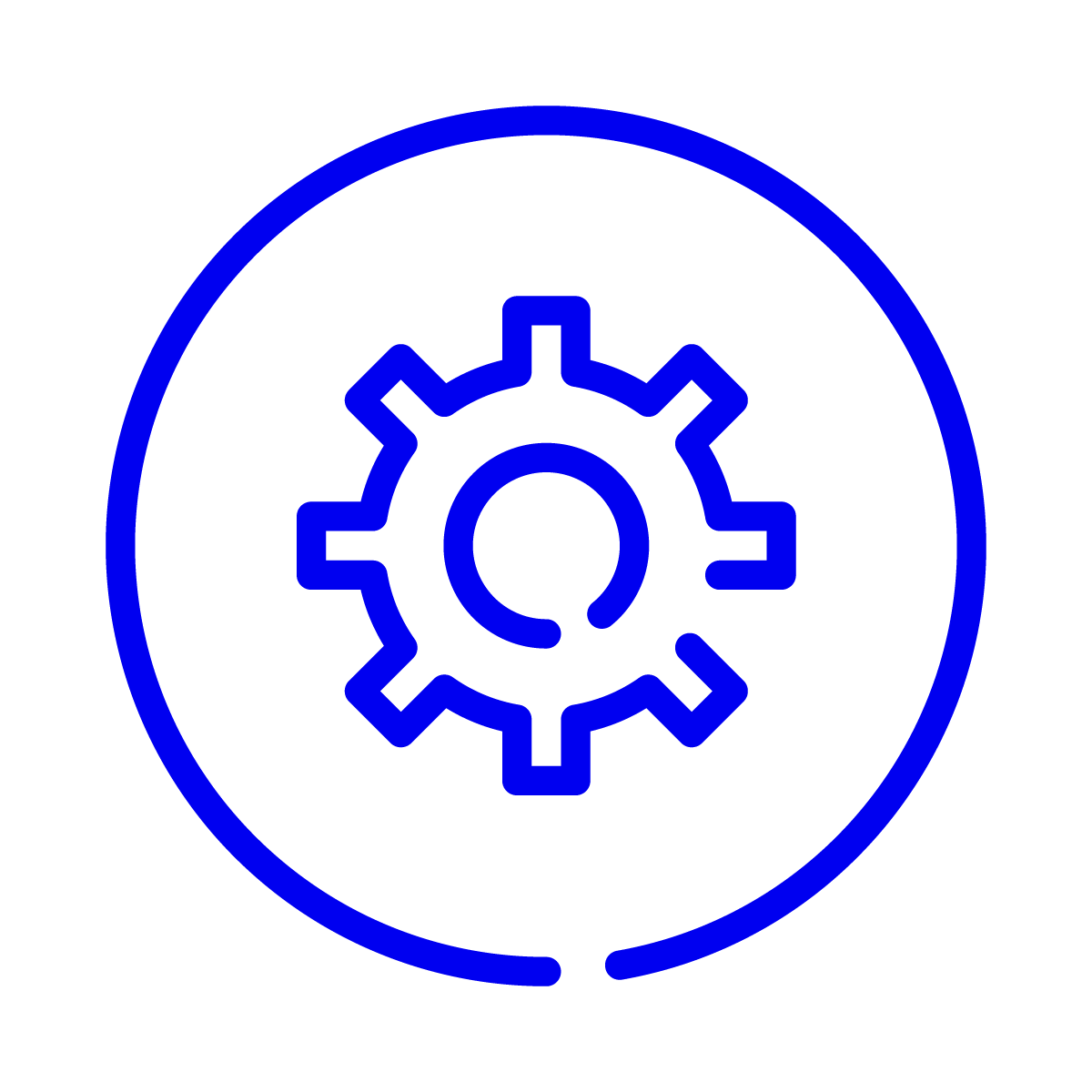 personal identification verification process by PBGB
cyber hygiene
campaigns of awareness
research and development
transparency and communication
lessons learned
no more if, but how
© Johannes Arro
EU digital wallet
digital-minded leadership 
keep it short and simple
transparency works
trainings and communication
public-private partnership
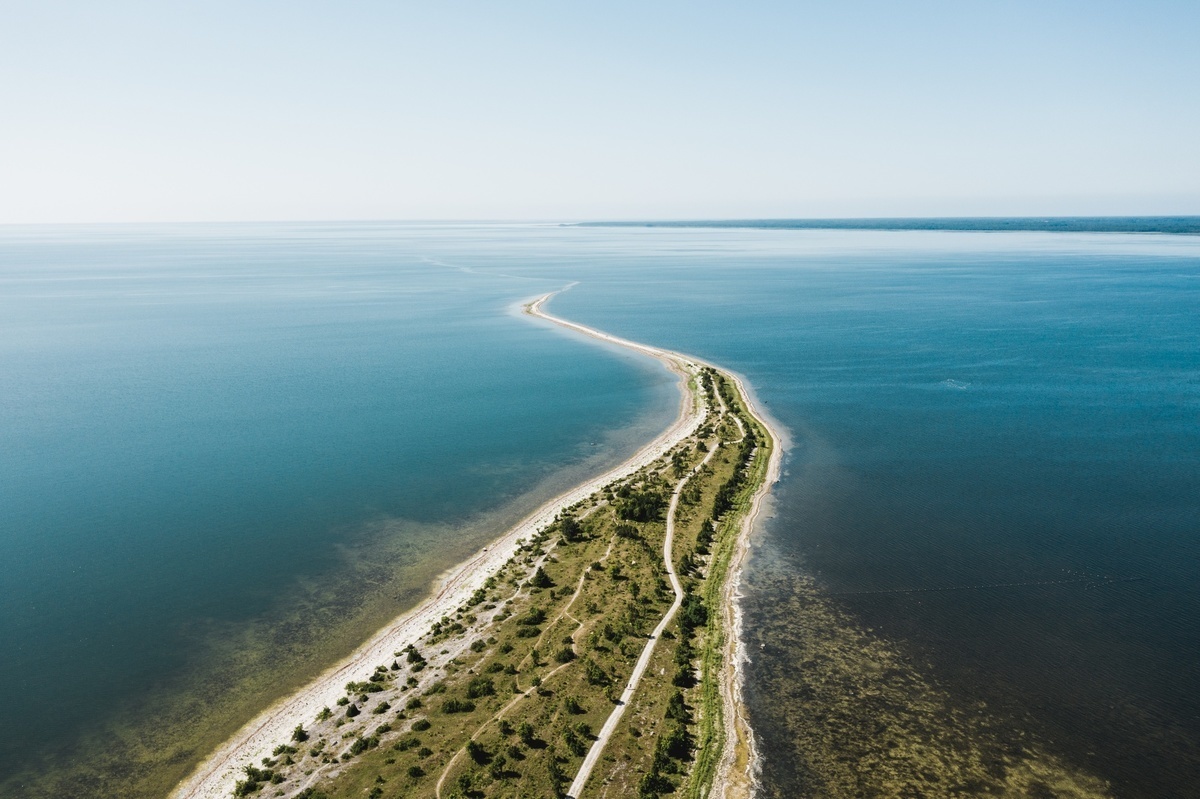 stronger together
improved life quality, digitally enabled
sign up to our newsletter and follow us:
	       e-Estonia

e-estonia@eas.ee
ERIKA PIIRMETS
e-Estonia Briefing Centre
erika.piirmets@eas.ee
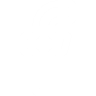 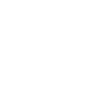 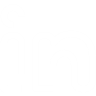 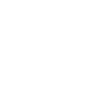